Expert Content
Strategy Guide
Insurance Social Media Graphics
February 2025
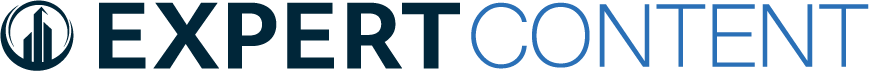 Insurance Social Media Graphics
Social Media Graphics and suggested post copy
These graphics and post messages cover benefits of various property and casualty insurance policies. There are posts discussing insurance coverage or changes for common lifestyle or family events such as marriage and divorce, new baby/grandchild, and home renovations or moving. Leverage the social media content to engage followers and help them feel protected during pivotal moments in their life. These posts encourage the viewer to reach out to discuss insurance policies with a trusted agent.


*All communications should be reviewed prior to publishing to users.
Social Media
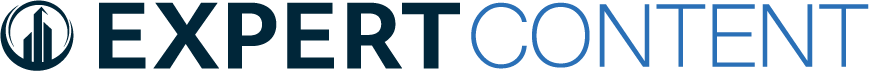 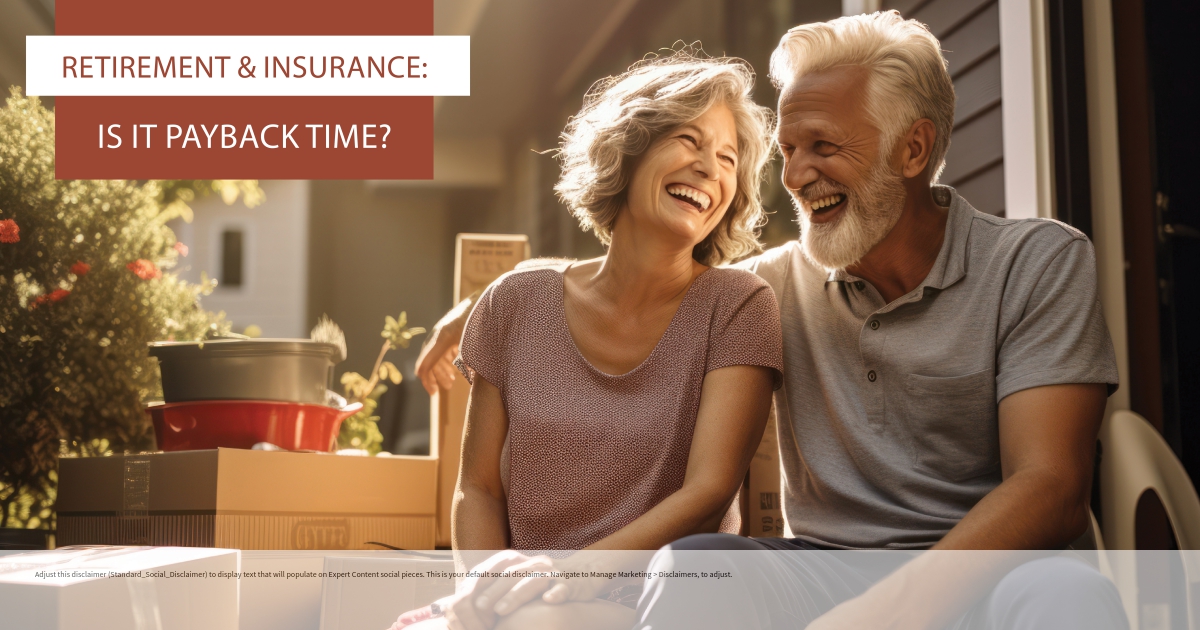 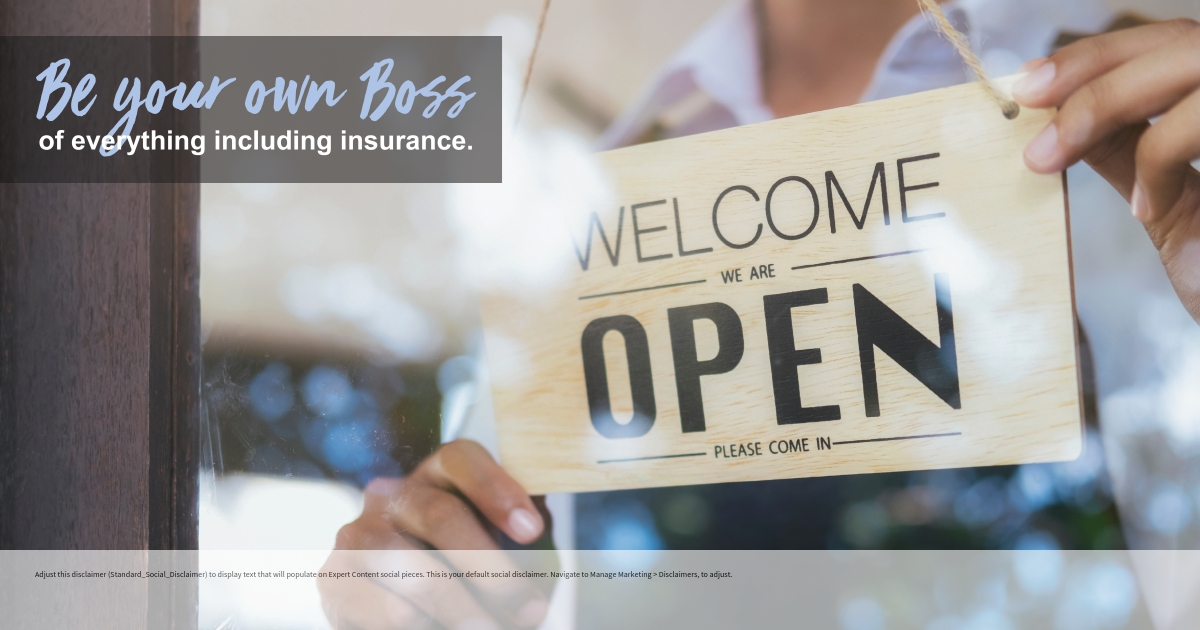 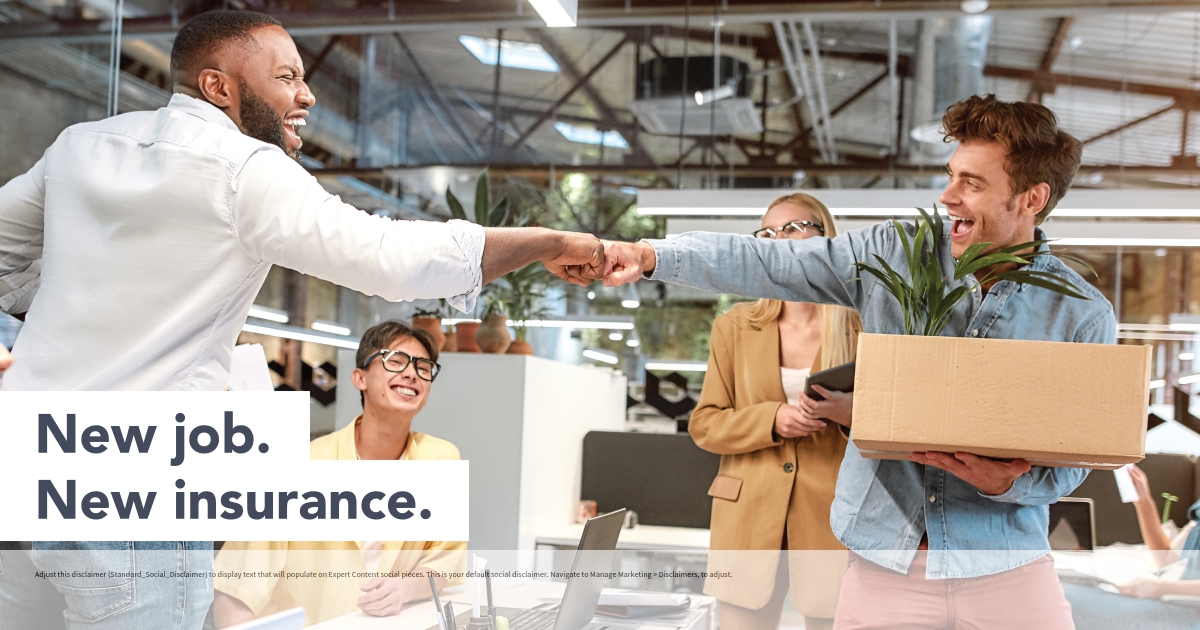 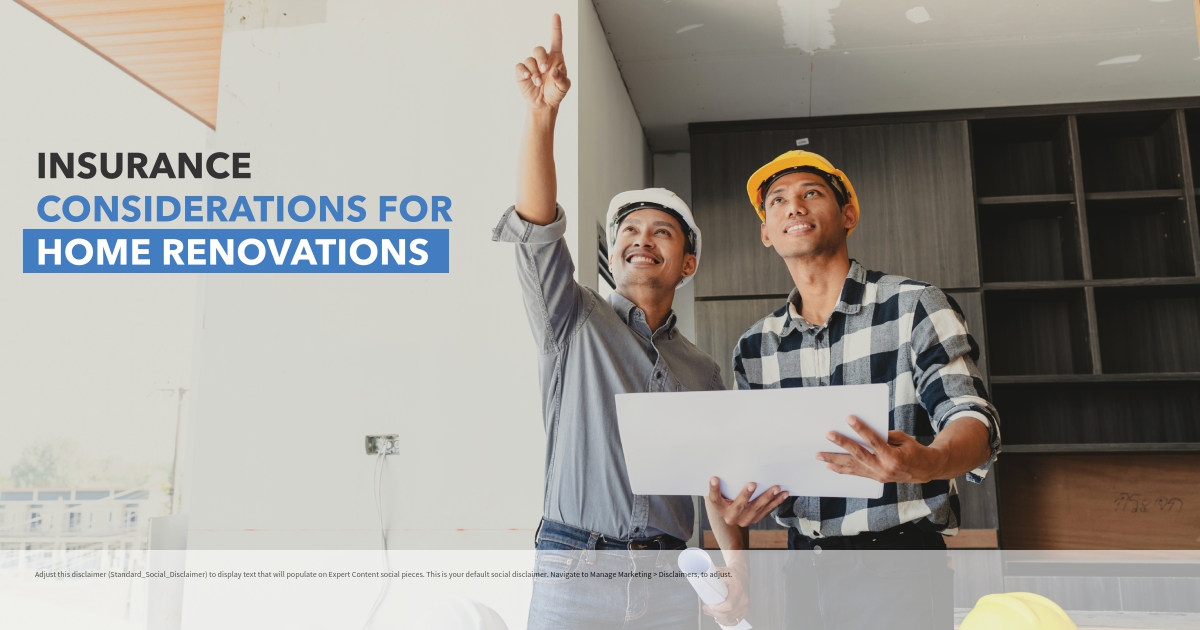 [Speaker Notes: This page should be used for Social Media (duplicate as needed)]
Social Media
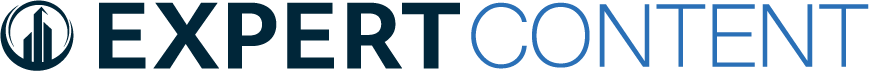 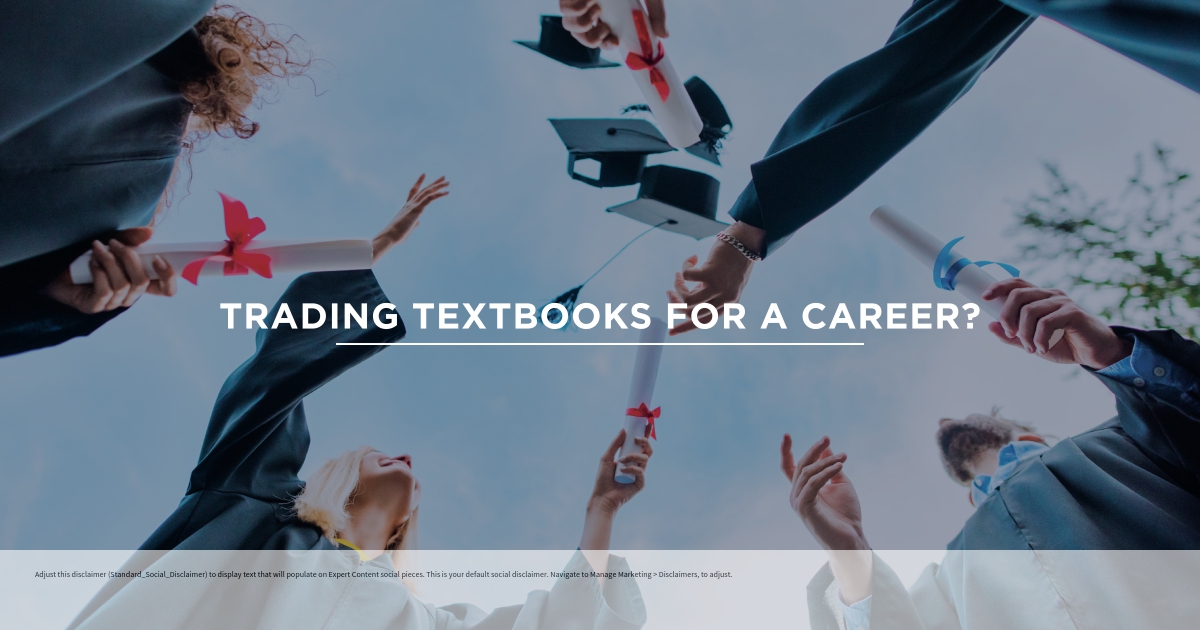 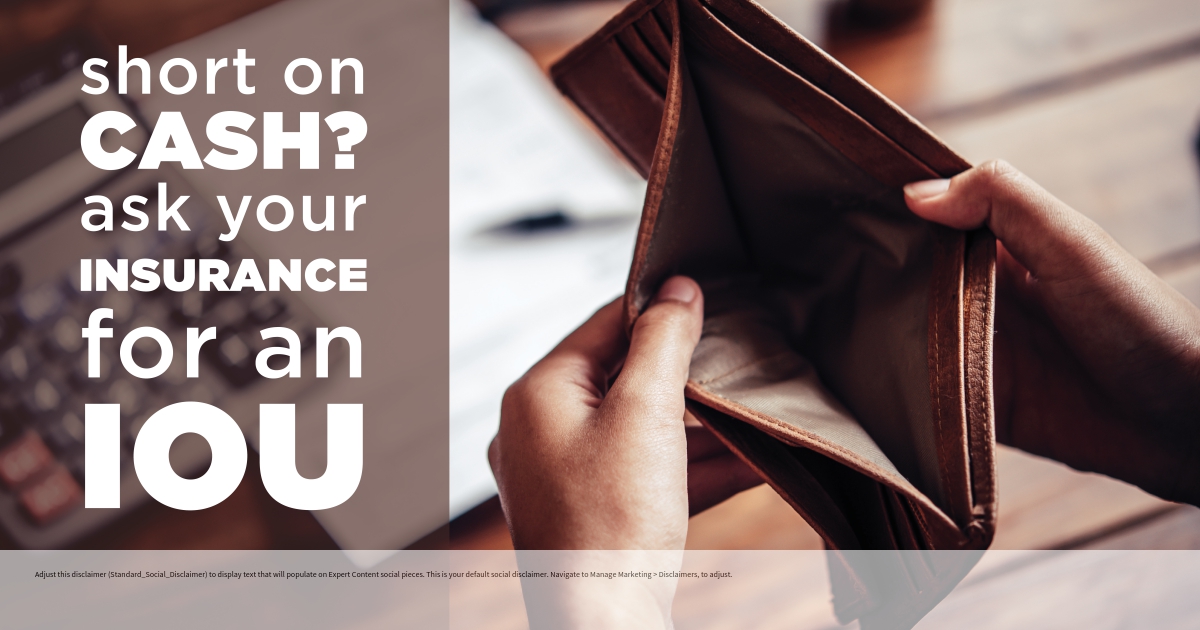 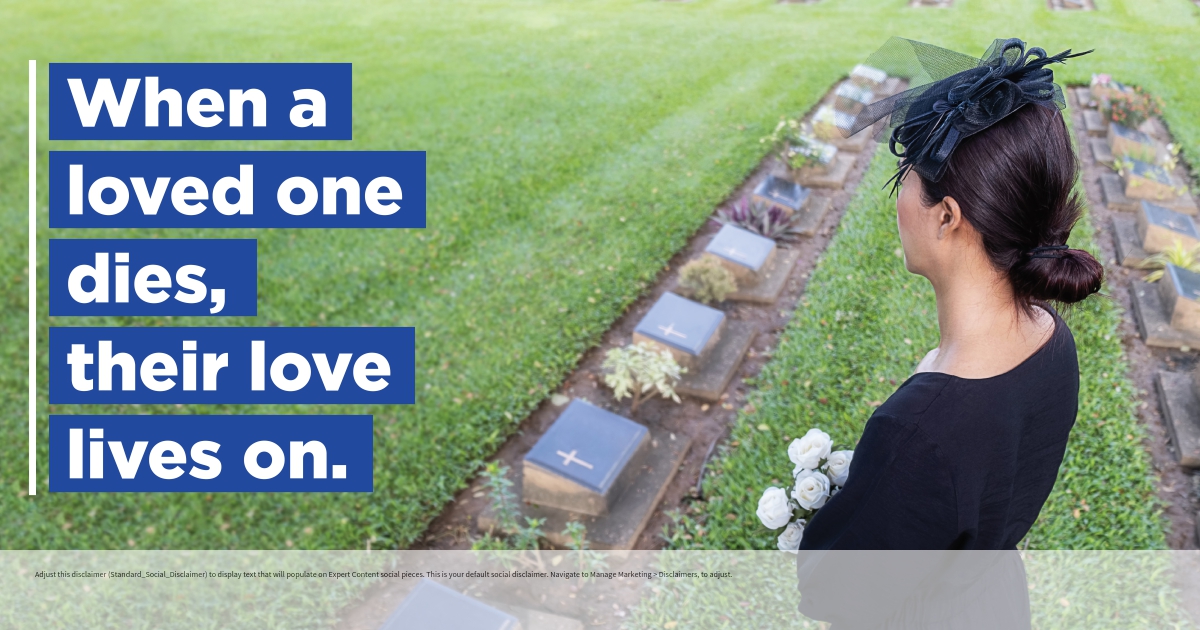 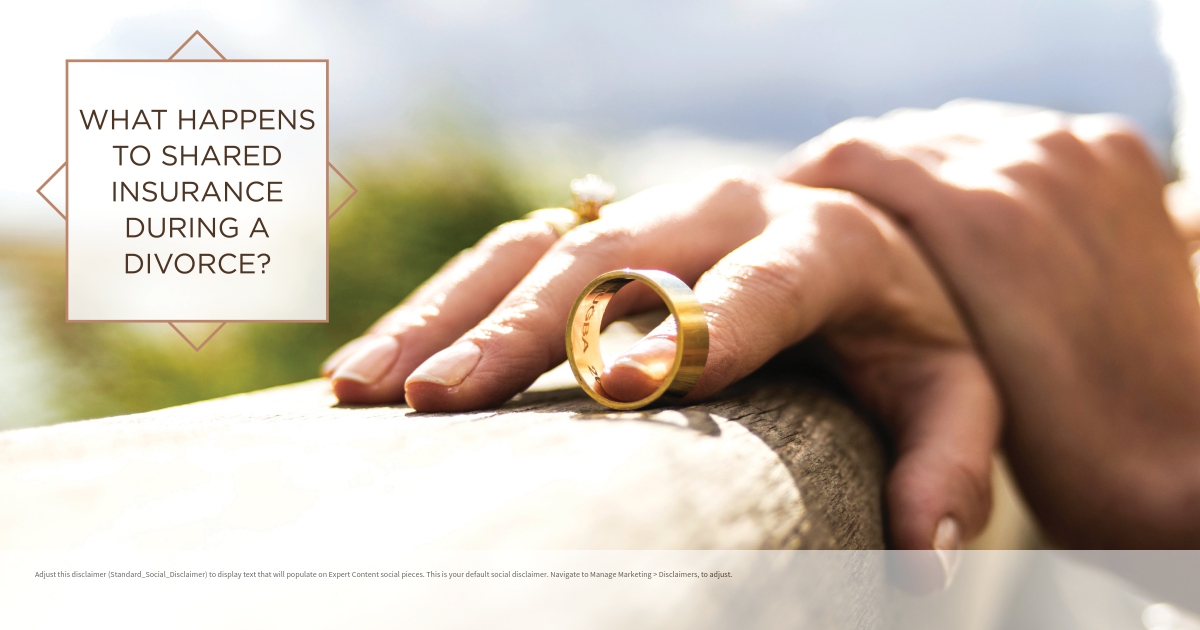 [Speaker Notes: This page should be used for Social Media (duplicate as needed)]
Social Media
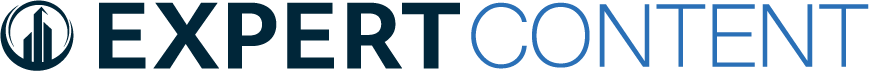 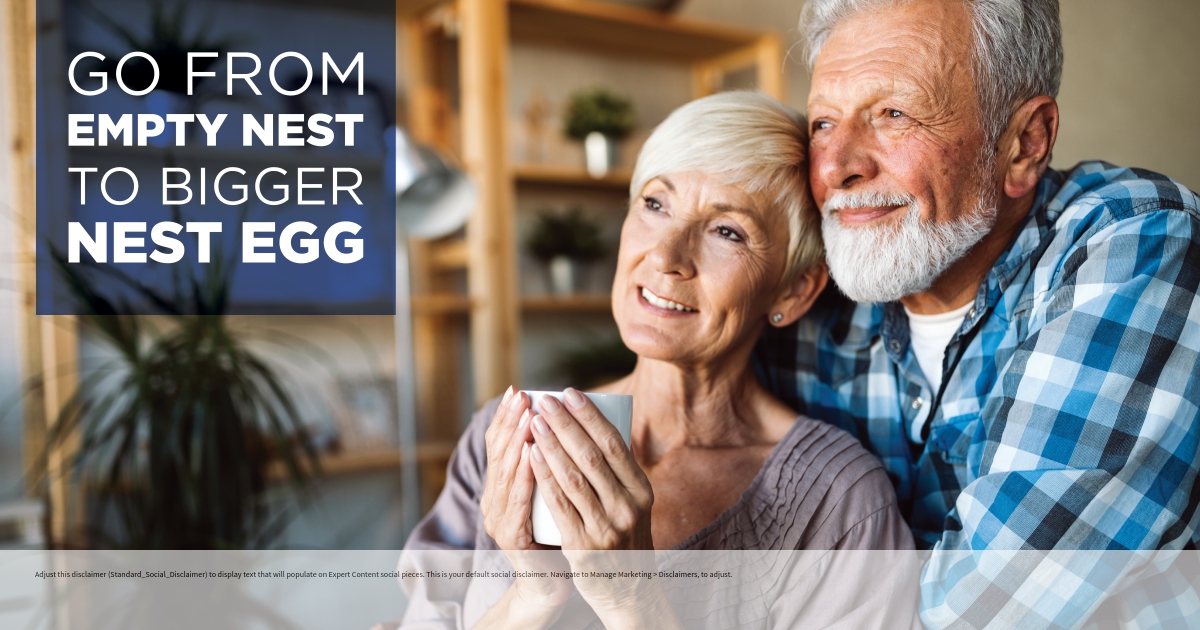 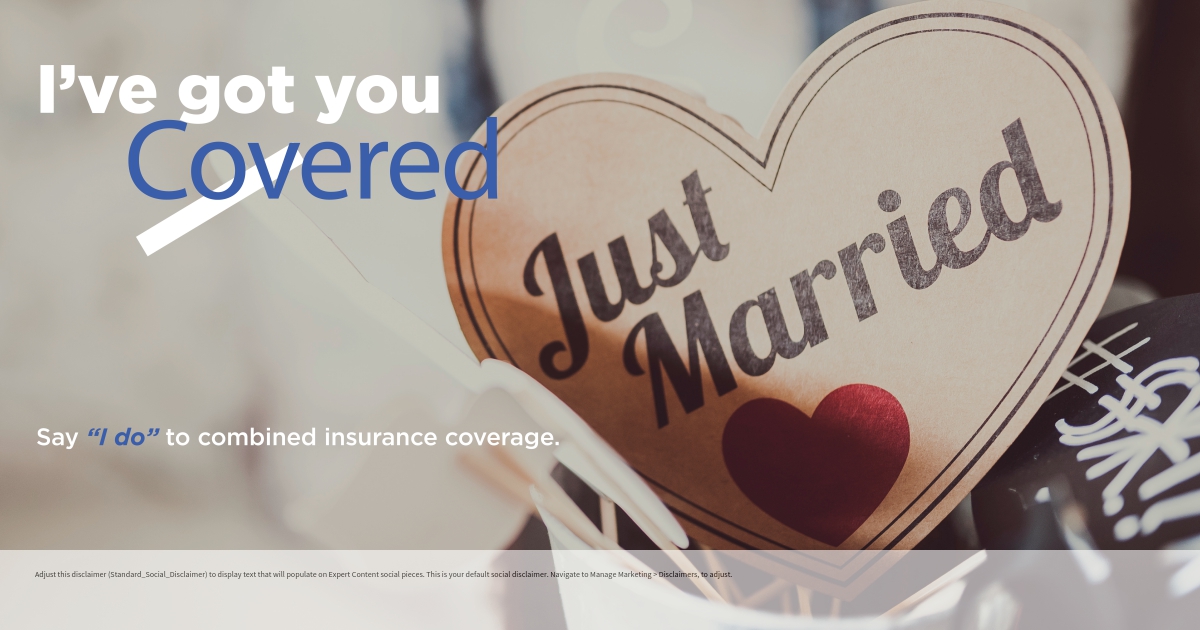 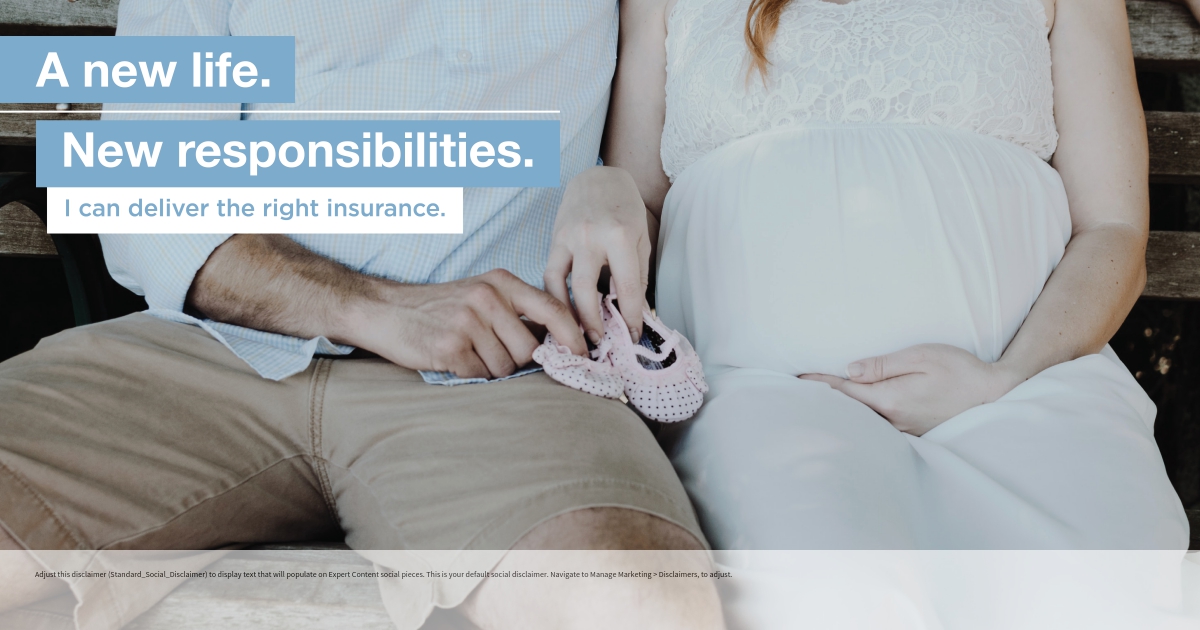 [Speaker Notes: This page should be used for Social Media (duplicate as needed)]
Social Media
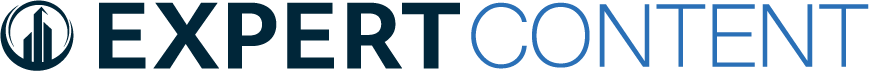 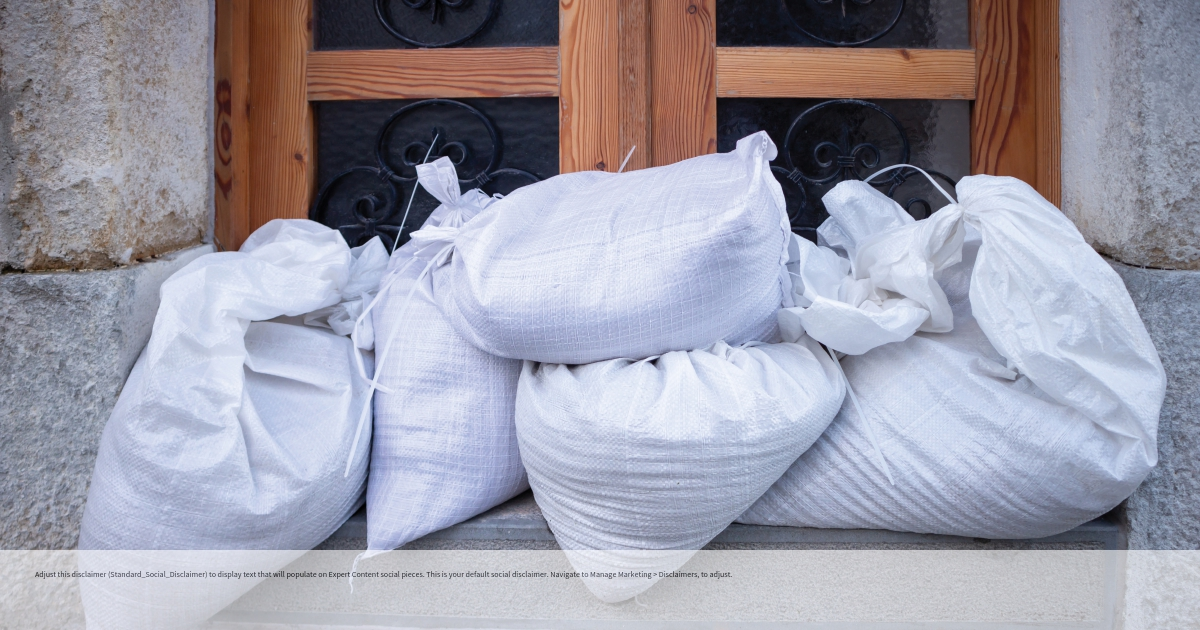 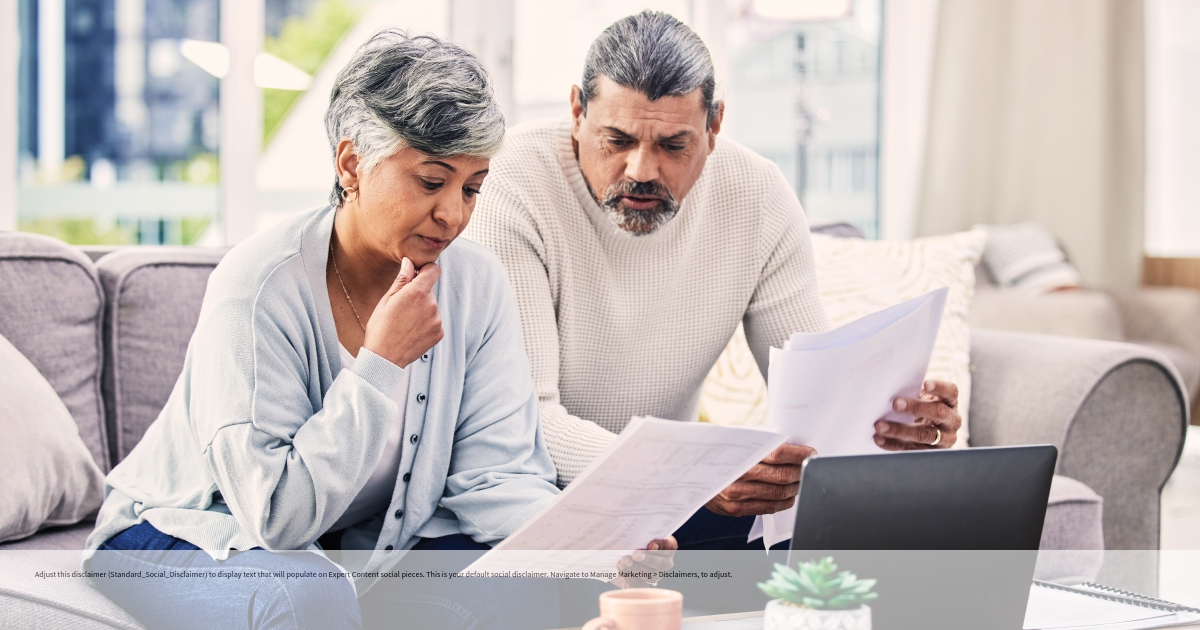 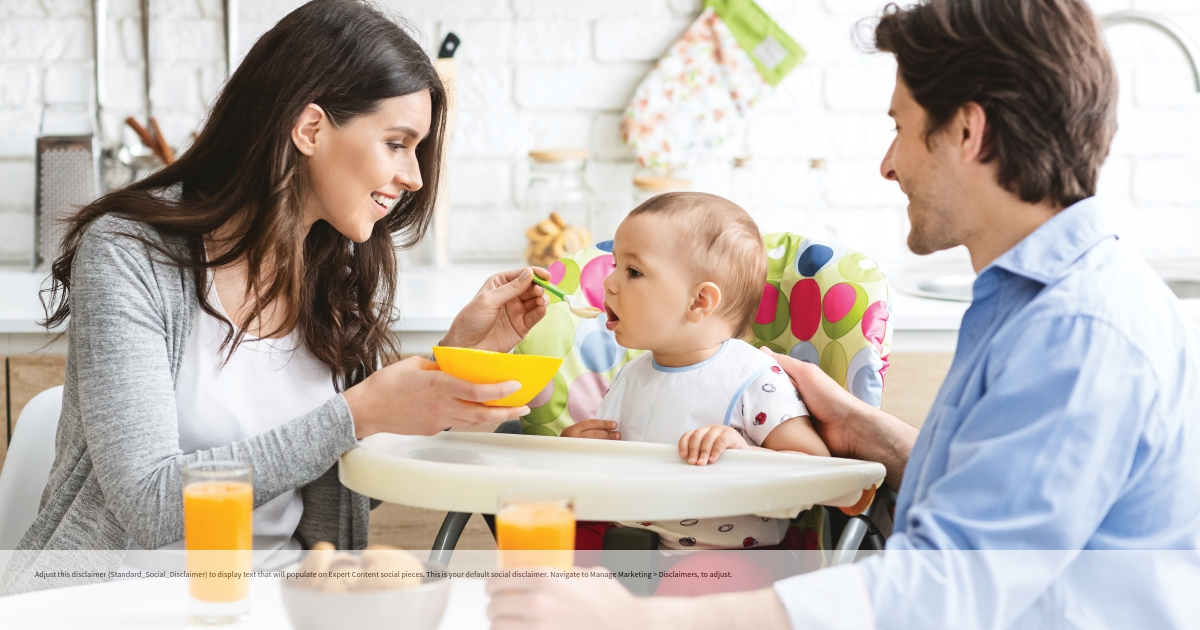 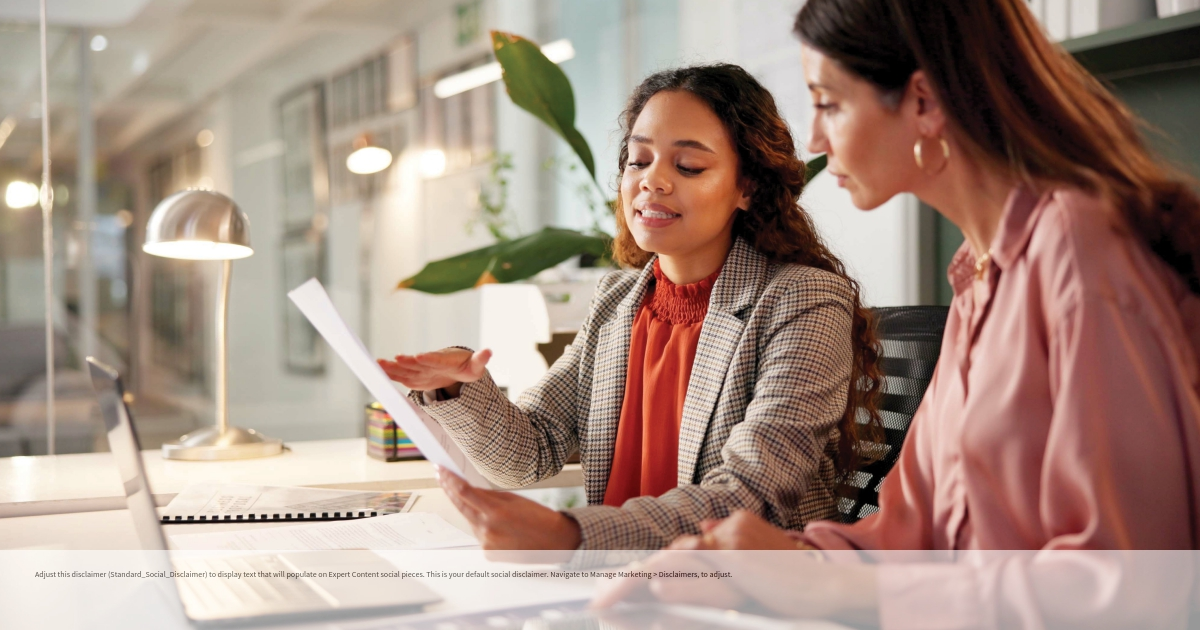 [Speaker Notes: This page should be used for Social Media (duplicate as needed)]
Social Media
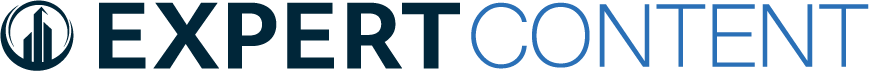 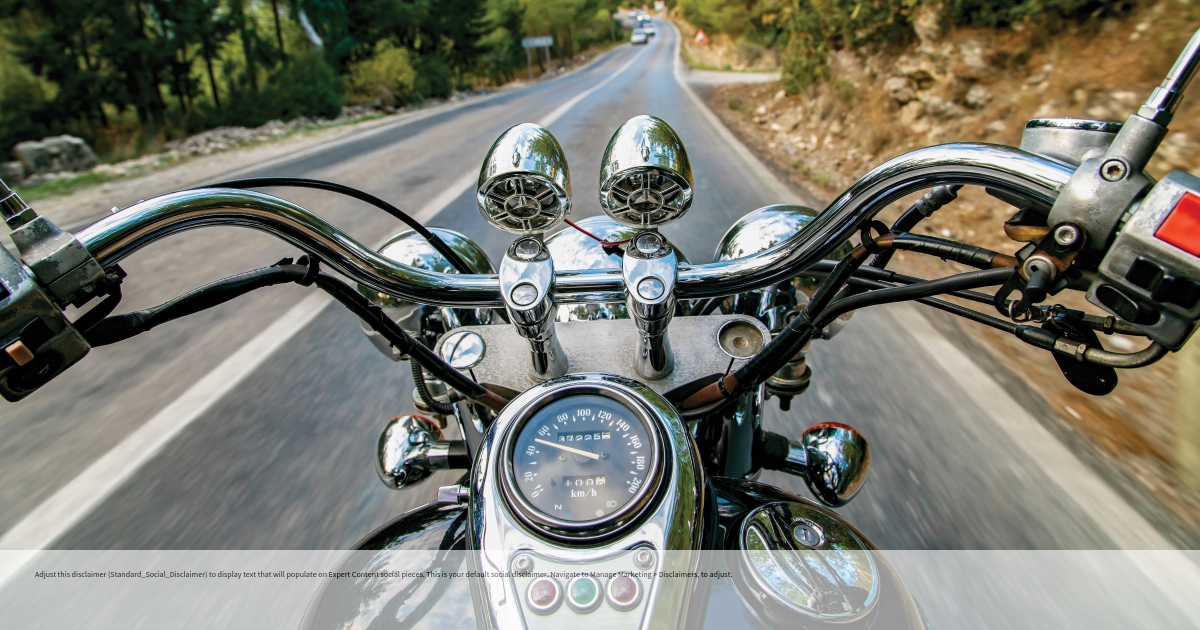 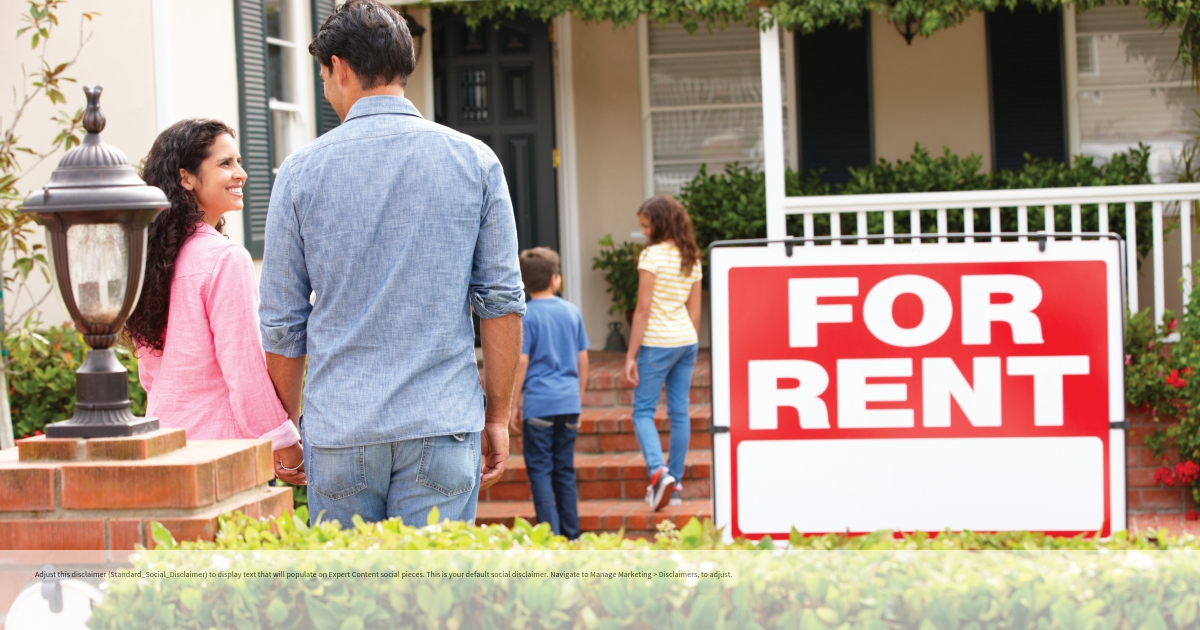 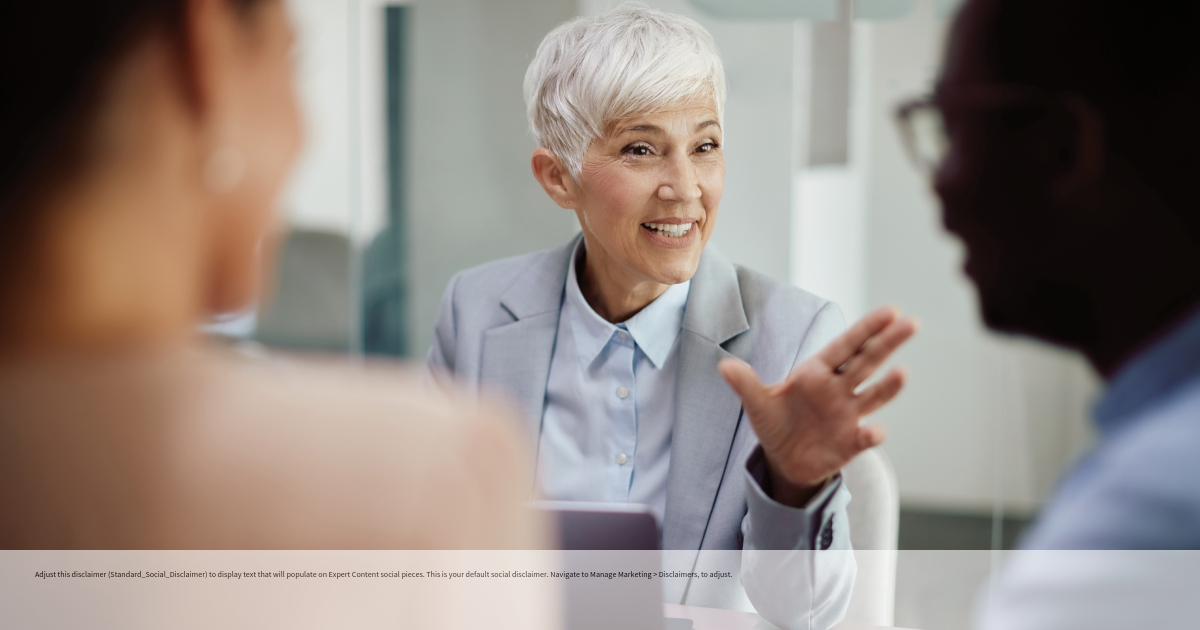 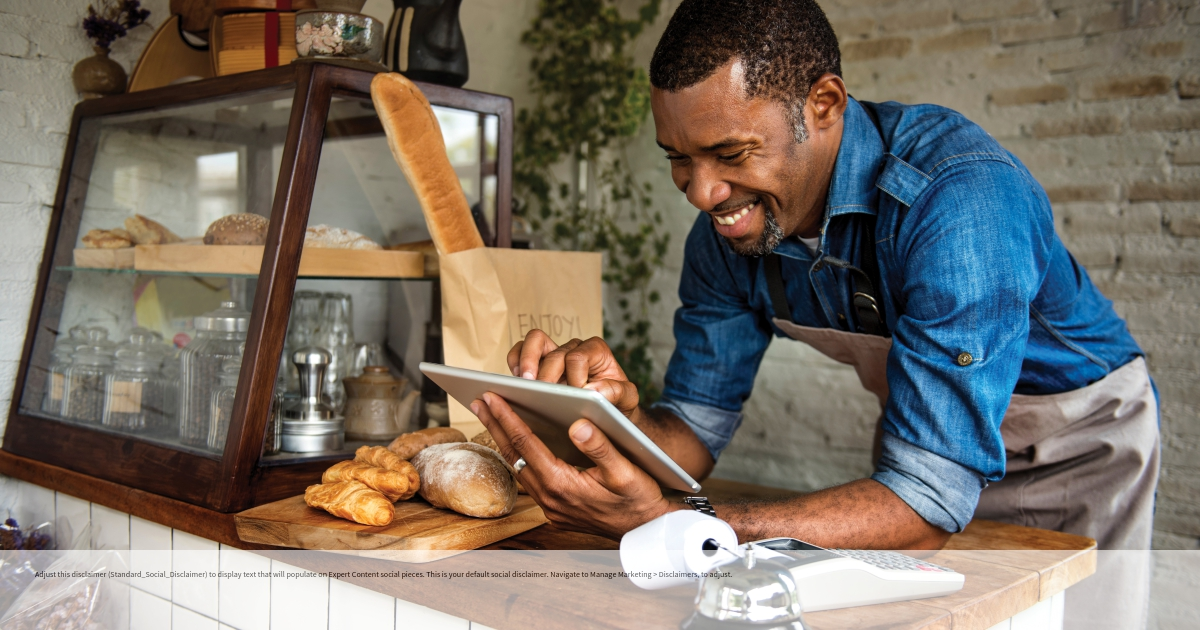 [Speaker Notes: This page should be used for Social Media (duplicate as needed)]
Social Media
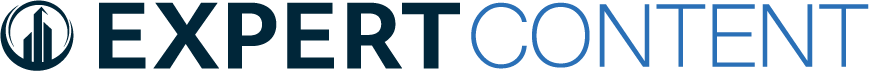 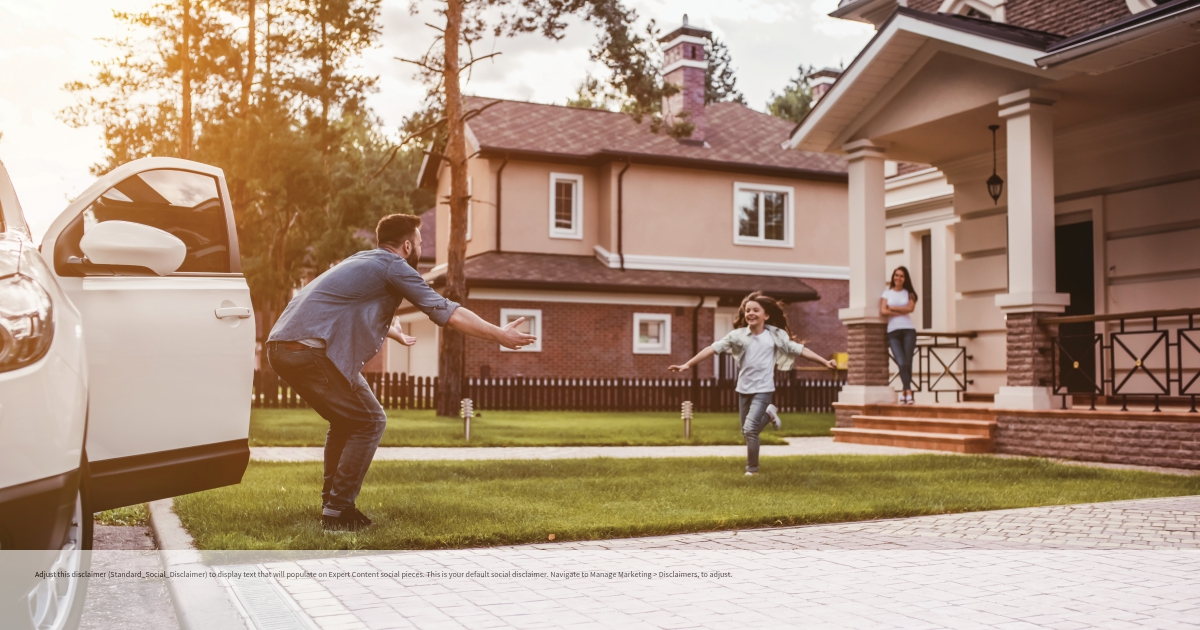 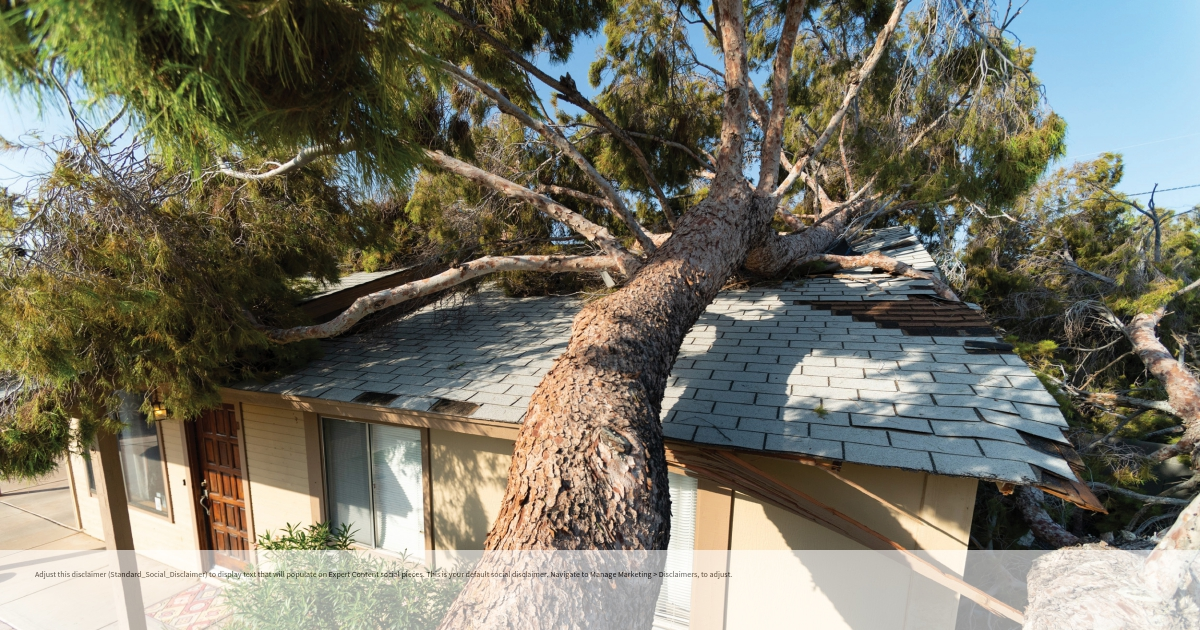 [Speaker Notes: This page should be used for Social Media (duplicate as needed)]